THE TRANSITION CURVE
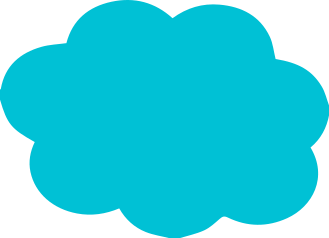 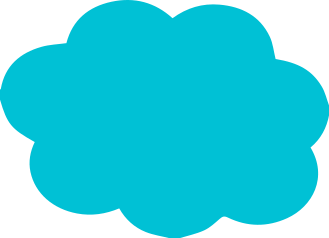 Great, I can get my team to manage their own performance  and update me through the system.
If I keep my head down it 
will go away. Things like this
 have in the past.
DENIAL
COMMITMENT
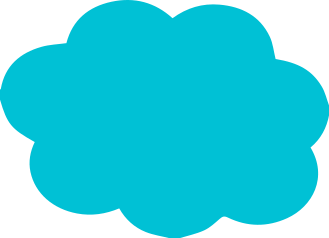 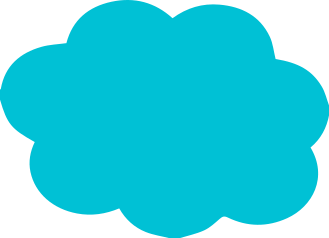 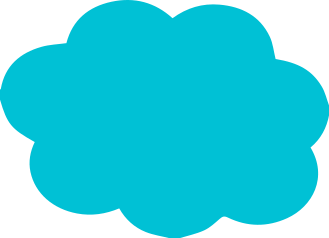 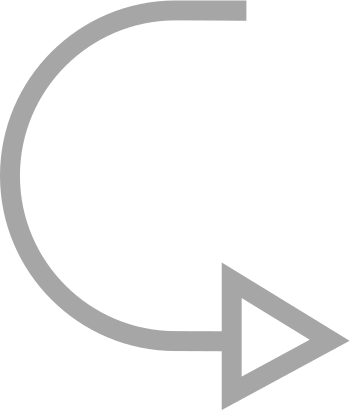 Do nothing and they will forget about it.
I am going to diarise the meetings now.
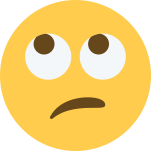 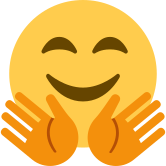 This is really going to save me time at appraisal.
Past
Future
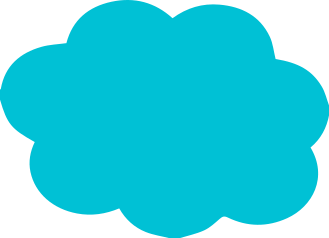 RESISTANCE
EXPLORATION
They're still going on. I guess I really have to do this!
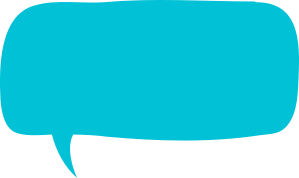 I can't log in. I haven't got a suitable device. No one told me what to do.
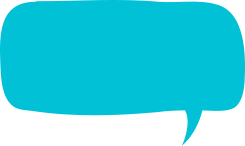 So how does this work again?
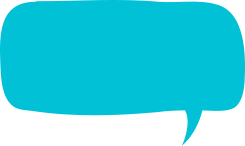 Where's my team?
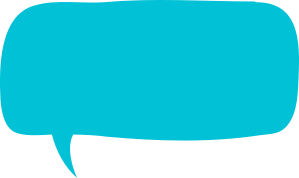 When does it need to be done by?
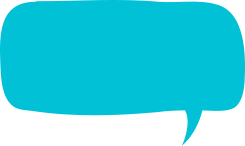 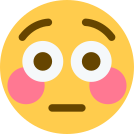 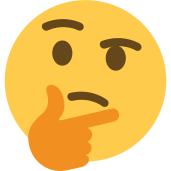 I haven't got time to do this.
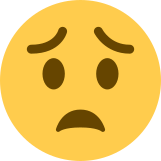 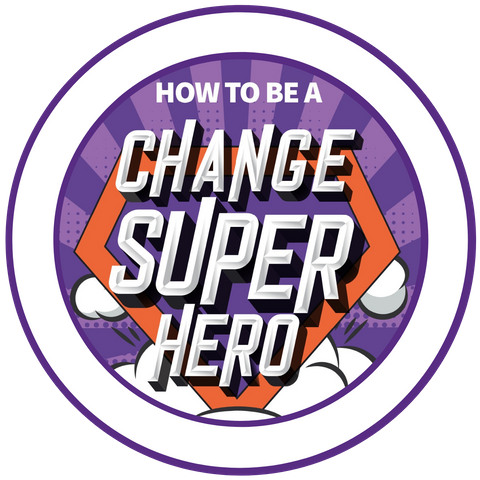 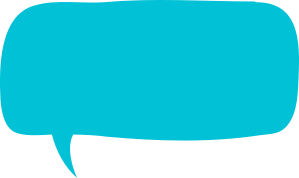 Could I use it for...?
ACCEPTANCE
www.changesuperhero.com
HOW TO MANAGE EACH STAGE
Hidden
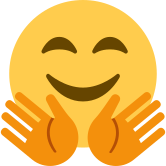 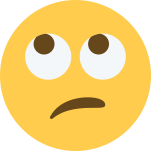 DENIAL
COMMITMENT
Clear expectations and timelines
Recognition, use as champions
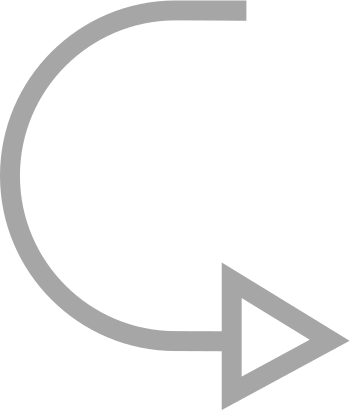 Future
Past
RESISTANCE
EXPLORATION
Consistent follow up and consequence
Train, support and answer questions
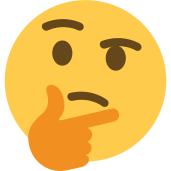 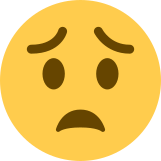 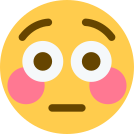 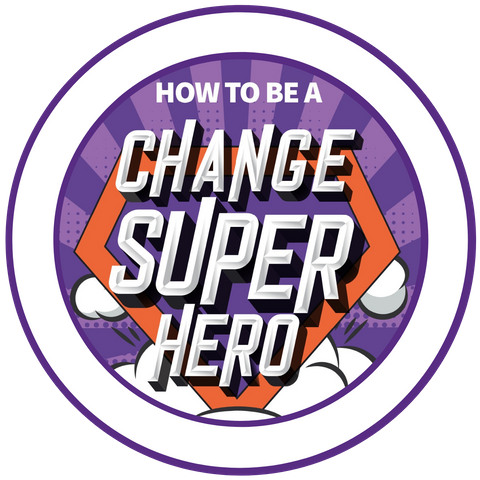 Visible
www.changesuperhero.com
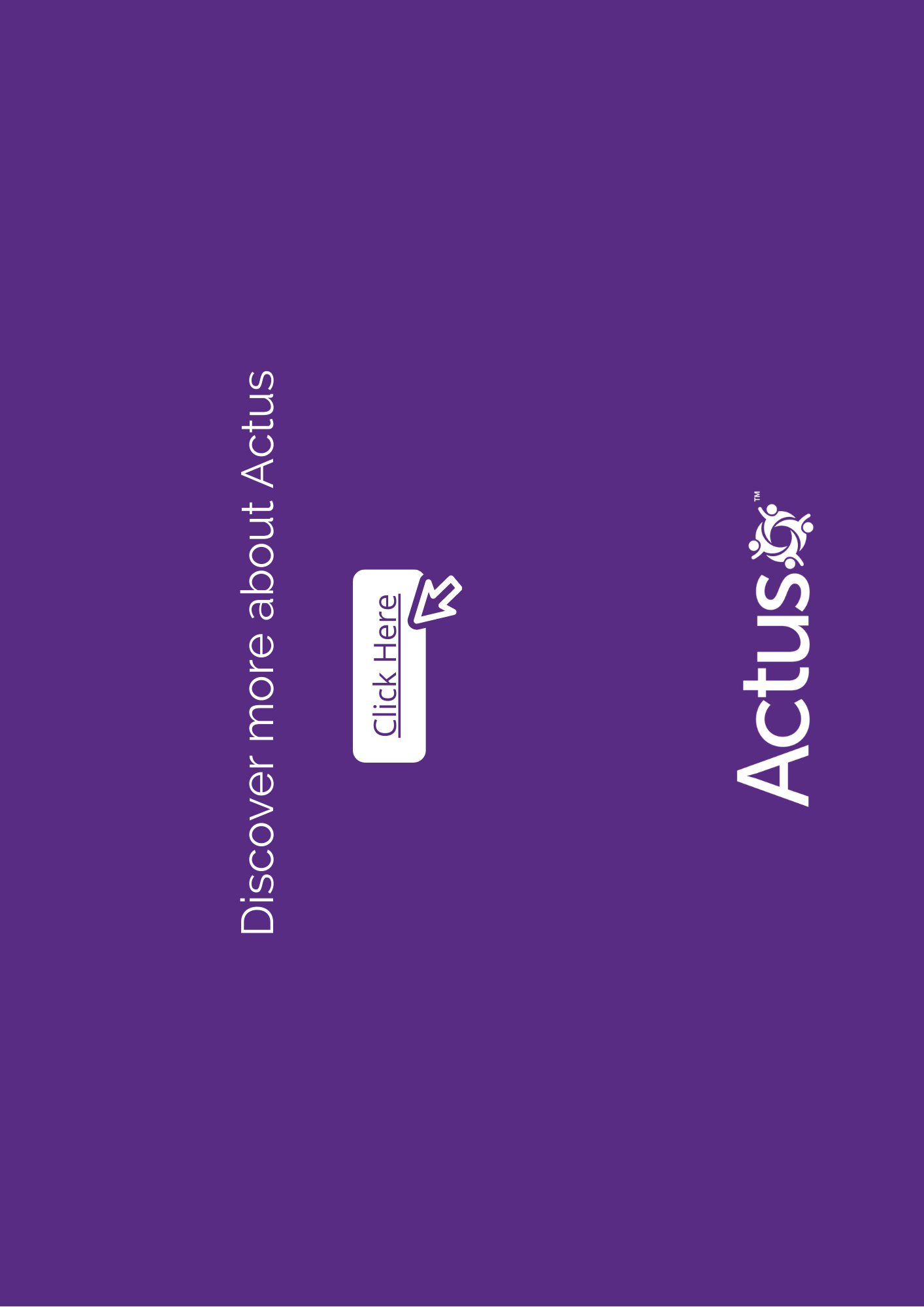